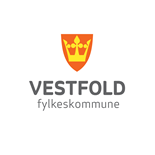 Tilbakemelding Årskonferanse VG2
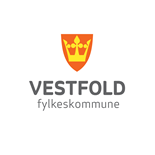 Sjøforsvaret
:

Kontaktperson YFF Sjøforsvaret:
 
Morten Nyheim Jørgensen
FPVS/ YFF-koordinator på pensjonistvilkår
NB: NY E-POST ADRESSE: YFF@kystvakten.no
Tlf: 7611 2381
[Speaker Notes: For komiteer, se IMO Meetings på Hjemmesiden til IMO.]
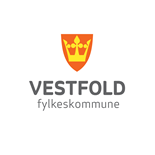 Sjøforsvaret
TILGJENGELIGHET YFF KOORDINATOR
Undertegnede er engasjert på pensjonistvilkår i FPVS  frem til mars 2019 som YFF Koordinator for utplasseringer på Kystvaktens fartøyer. Dette er begrenset til ca 30% stilling, og jeg er derfor tvunget til å etablere «Kontortid». Kontortiden vil være:
 
Mandag kl 0730 – 1200
Onsdag kl  0730 – 1200
Torsdag kl 0730 – 1000
 
Jeg vil i dette tidsrommet lese mailer og besvare telefoner knyttet til YFF-ordningen. Jeg vil bare i begrenset grad kunne være tilgjengelig utenom kontortid. Ber om forståelse for dette. Jeg har opprettet en ny e-post adresse yff@kystvakten.no som jeg også kan lese utenom kontortid og hvor jeg vil gi korte svar, men saksbehandling knyttet til YFF vil uansett måtte bli begrenset til nevnte kontortid.
[Speaker Notes: For komiteer, se IMO Meetings på Hjemmesiden til IMO.]
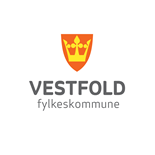 Sjøforsvaret
.
 
Kystvakten/Forsvaret er prisgitt søkere til YFF-praksis innenfor Maritime fag, og vil strekke seg langt for å kunne tilby skolene YFF-praksis. Imidlertid er Kystvakten/Forsvaret på mange måter en spesialisert arbeidsplass, hvilket innebærer skjerpede krav på enkelte områder. Viktig at ansvarlig lærer går god for at elevene tilfredsstiller disse ved søknad om plass.
[Speaker Notes: For komiteer, se IMO Meetings på Hjemmesiden til IMO.]
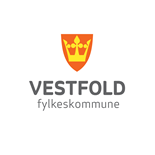 Sjøforsvaret
.
Kostnader og administrasjon knyttet til reiser til og fra fartøy, er Skolenes ansvar. Dette gjelder også dersom Kystvaktens fartøyer av ulike grunner får endringer i seilingsplan, som medfører endringer i elevens reiseplan.  Ved endret retur, vil fartøyet eleven er utplassert på, medvirke til at ny reise bestilles. Kostnaden må imdilertidig bæres av skolen. Vi vil selvfølgelig så snart vi er kjent med slike endringer, varsle skolen/eleven.
[Speaker Notes: For komiteer, se IMO Meetings på Hjemmesiden til IMO.]
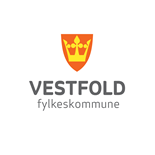 Sjøforsvaret
.
 

Det er også under utarbeidelse ett nytt og noe forenklet "Vurderingsskjema YFF-elev". Dette skjema fylles ut av ansvarlig befal om bord etter YFF-prakisperioden, og er i realiteten det viktigste vurderingsgrunnlaget av kandidaten ift å bli anbefalt en eventuell læreplass i Forsvaret innen Maritime fag.
[Speaker Notes: For komiteer, se IMO Meetings på Hjemmesiden til IMO.]
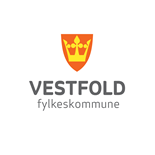 Sjøforsvaret
Felles 
søknadsskjema

file:///C:/Users/oyvindustaa/Desktop/Øyvind/skrivebordsrot/YFF%20og%20Opplæring%20i%20bedrift/Søknadsskjema%20for%20YFF%20i%20Forsvaret%202018%202019.pdf
[Speaker Notes: For komiteer, se IMO Meetings på Hjemmesiden til IMO.]
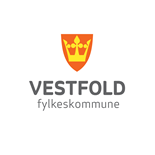 Rapport
Utarbeidelse av rapport vedrørende kvaliteten på utdanningen i VG2 maritime fag.

Anbudsrunde avsluttet 15.10.2018
Vinner av anbudsrunden ble 
Menon Economics AS
3. Oppstartsmøte er torsdag 29.11.2018
[Speaker Notes: For komiteer, se IMO Meetings på Hjemmesiden til IMO.]
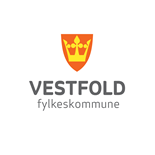 Rapport
Kravspesifikasjon: 
Avstanden mellom det kompetansenivået elevene bør besitte når de forlater VG2 maritime fag og den kompetansen man bør ha når man begynner på fagskolen maritime fag er blitt betydelig øket.
Vi ønsker å finne løsninger på hvordan heve kompetansenivået for VG2 maritime fag.
[Speaker Notes: For komiteer, se IMO Meetings på Hjemmesiden til IMO.]
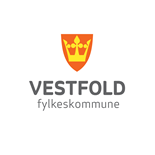 Rapport
Kravspesifikasjon: 
Opplæringen i mellom vg skole og fagskole er ujevn og til tider mangelfull. 
Vi etterlyser mulige samarbeidsområder mellom vg skole og fagskole.
[Speaker Notes: For komiteer, se IMO Meetings på Hjemmesiden til IMO.]
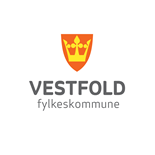 Rapport
Kravspesifikasjon: 
Elevene fra VG2 maritime fag mangler generelt nødvendig kunnskap i realfag (matte og fysikk) og engelsk. Elevene er generelt for dårlig i skriftlig fremstilling. Hvilken realfagskompetanse skal elevene ha, før de begynner på fagskole?
[Speaker Notes: For komiteer, se IMO Meetings på Hjemmesiden til IMO.]
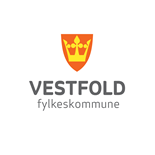 Rapport
Kravspesifikasjon: 
Kompetansenivået til elevene fra VG2 maritime fag er svært ujevn fra skole til skole. Dette gjelder spesielt i fagene: Drift og operasjon, Skipstekniske tjenester, Dokumentasjon og kvalitet og Yrkesfaglig fordypning. Hvilke muligheter har vi til å gjøre VG2 maritim utdanning så lik som mulig på de ulike videregående skolene?
[Speaker Notes: For komiteer, se IMO Meetings på Hjemmesiden til IMO.]
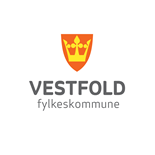 Rapport
Kravspesifikasjon: 
Fagplanen på vg2 maritime fag er ikke konkret nok ihht STCW konvensjonen. Hvordan kan læreplanen i VG2 maritime fag bli mer konkret ihht STCW konvensjonen?
[Speaker Notes: For komiteer, se IMO Meetings på Hjemmesiden til IMO.]
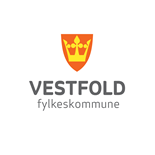 Rapport
Kravspesifikasjon: 
Sammenslåingen av fagplanene av matrosfaget og motormannfaget på vg2 maritime fag har ikke vært til fordel for utdanningen. 
Hvilke utfordringer har dette skapt for gjennomføringen av den maritime utdanningen på VG2?
[Speaker Notes: For komiteer, se IMO Meetings på Hjemmesiden til IMO.]
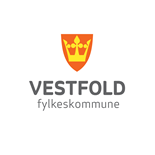 Rapport
Kravspesifikasjon: 
Utstyrs nivået i de videregående skolene er svært ulikt. Hvilke ressurser har de ulike skolene til å drive VG2 maritim utdanning?
[Speaker Notes: For komiteer, se IMO Meetings på Hjemmesiden til IMO.]
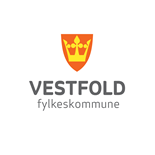 Rapport
Kravspesifikasjon: 
Det er behov for et tettere samarbeid mellom de maritime videregående skolene og de maritime fagskolene. Dette spesielt sett i lys av at fagskolene nå gjennomgår store sammenslåinger og får sin egen rektor og administrasjon. Det er viktig å skape forståelse for at dette er to utdanninger som henger sammen og at videregående skoler og fagskoler er avhengig av hverandre for å kunne drive kvalitetsmessig god utdanning. Hvilke tiltak kan gjøres for at elever fra videregående skole er klar for å fortsette sin utdanning på fagskole?
[Speaker Notes: For komiteer, se IMO Meetings på Hjemmesiden til IMO.]
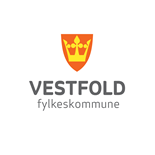 Rapport
Kravspesifikasjon: 
Rekruttering inn til VG1 TIP og elektro på videregående skole er i dag synkende på landsbasis. Dette er kritisk da det er disse to studieretningene som gir grunnlag for å komme inn på VG2 maritime fag. Ved stort frafall på VG2 maritime fag vil dette om kun få år få store konsekvenser for rekrutteringen til de maritime fagskolene. Vi ønsker tiltak som kan hjelpe med å rekruttere elever inn til VG2 maritime fag?
[Speaker Notes: For komiteer, se IMO Meetings på Hjemmesiden til IMO.]
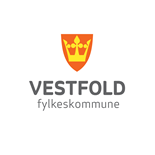 Rapport
Kravspesifikasjon: 
Flere stryker på fagprøven enn tidligere, dette er også en indikator på lavere faglig nivå som vi ønsker denne rapporten skal belyse.
[Speaker Notes: For komiteer, se IMO Meetings på Hjemmesiden til IMO.]
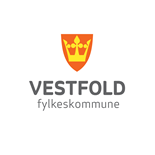 Rapport
Fremdriftsplan: 
Innhold i rapporten defineres av tilbyder og mottaker med frist 21.12.2018
Utarbeidelse av innhold gjennomføres innen 01.04.2019
Evaluering og kommentarer til rapporten avsluttes 01.05.2019
[Speaker Notes: For komiteer, se IMO Meetings på Hjemmesiden til IMO.]
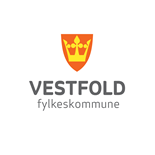 WebSkole
Fremdriftsplan: 
Samarbeid med MKS etablert

WebSkole VG2 - Felles programfag.xlsx
[Speaker Notes: For komiteer, se IMO Meetings på Hjemmesiden til IMO.]